Célébrités françaises !!
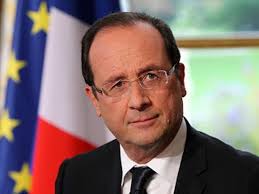 François Hollande
Président de la République
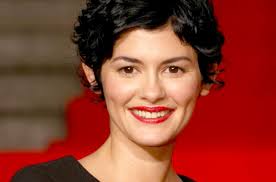 Audrey Tautou
Comédienne
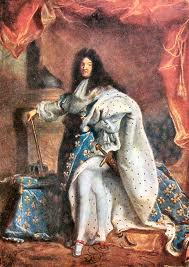 Louis XIV
1638-1715
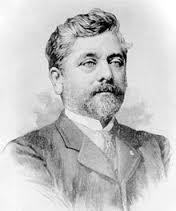 Gustave Eiffel
Créateur de la Tour Eiffel
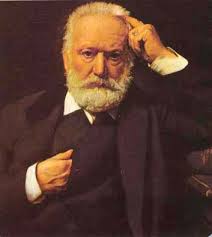 Victor Hugo
Ecrivain du XIXe siècle
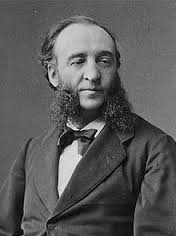 Jules Ferry
A imposé l’école gratuite, laïque et obligatoire en France en 1881
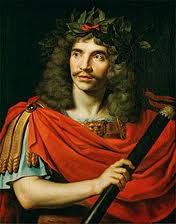 Molière
Auteur de théâtre du XVIIe siècle
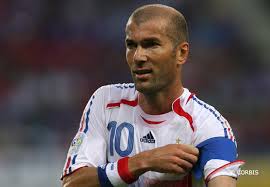 Zinedine Zidane
Joueur de football
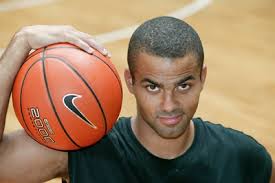 Tony Parker
Joueur de basketball
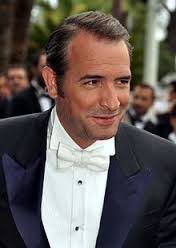 Jean Dujardin
Acteur français
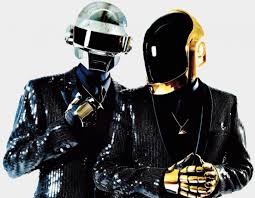 Daft Punk
Musique électro